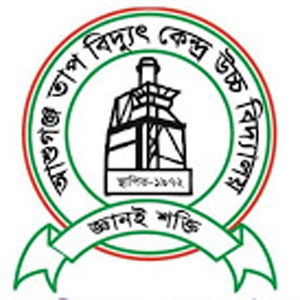 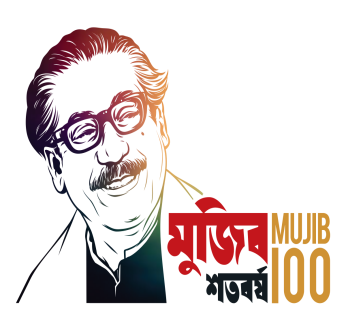 আশুগঞ্জ তাপ বিদ্যুৎ কেন্দ্র উচ্চ বিদ্যালয়
এপিএসসিএল, আশুগঞ্জ, ব্রাহ্মণবাড়িয়া।
বিষয়: জেনারেল ইলেকট্রিক্যাল ওয়ার্কস ১ 
বিষয় কোড: ৯০১৩
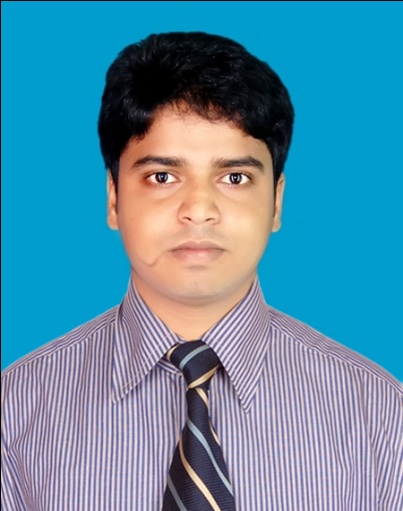 উপস্থাপনায়:
 মো: আমিনুল ইসলাম
 ট্রেড ইন্সট্রাক্টর, জেনারেল ইলেকট্রিক্যাল ওয়ার্কস 
  আশুগঞ্জ তাপ বিদ্যুৎ কেন্দ্র উচ্চ বিদ্যালয়
চতুর্থ অধ্যায়
ভোল্টেজ।
এই অধ্যায়ে আমরা জানবো
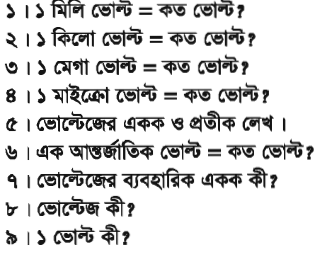 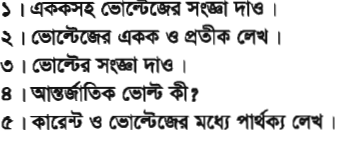 ভোল্টেজ কাকে বলেঃ- ভোল্টেজ হল এক ধরনের বৈদ্যুতিক চাপ।পরিবাহির অভ্যন্তরীন থাকা ইলেকট্রন সমুহকে স্থানচ্যুত করতে যে ফোর্স বা চাপের প্রয়োজন হয় তাকে ভোল্টেজ বলে ।
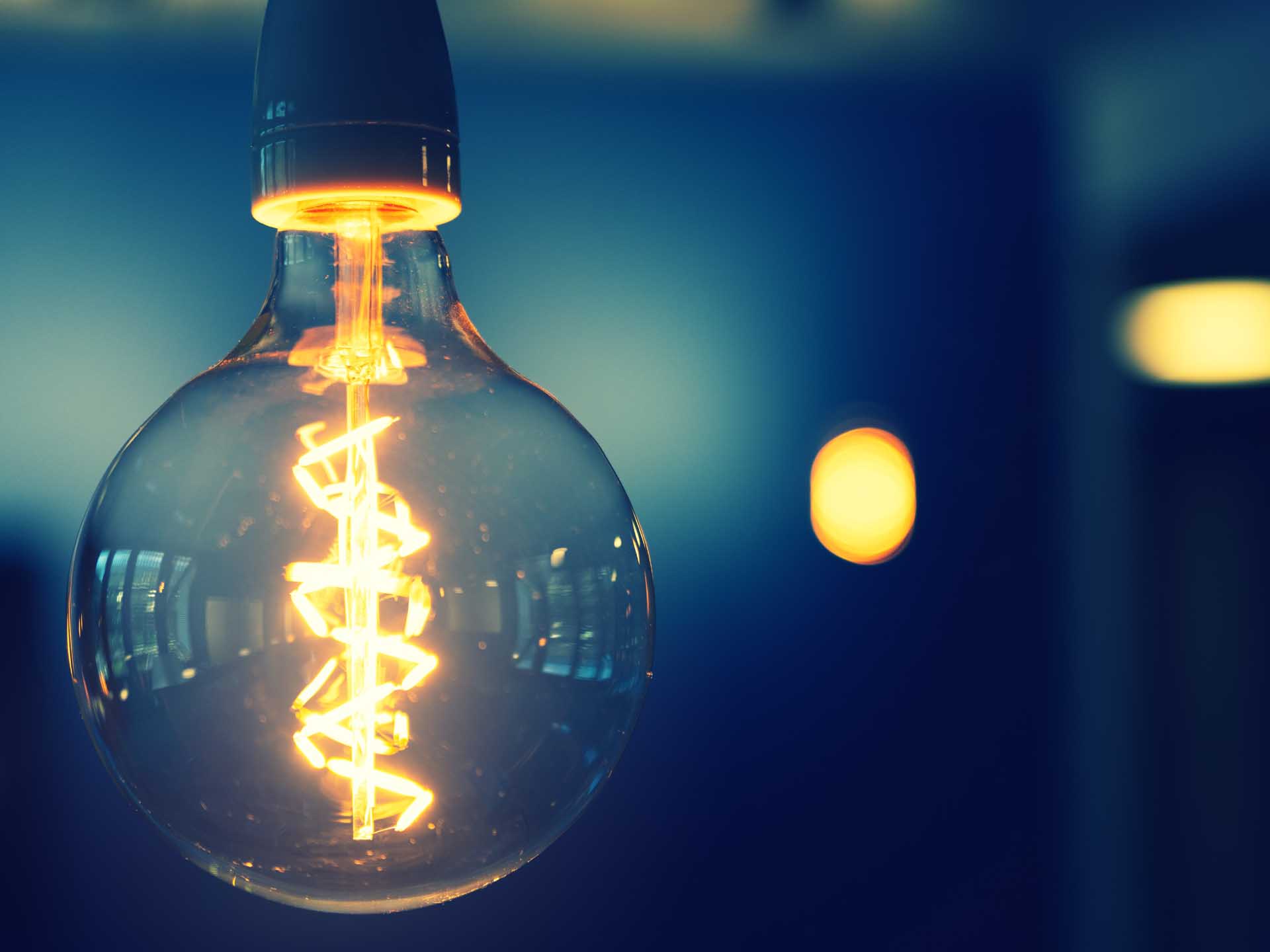 ভোল্টেজের একক এবং প্রতীকঃ ভোল্টেজ একটি পরিমাক রাশি। সুতুরাং ভোল্টেজ একক আছে। ভোল্টমিটারের সাহায্যে ভোল্টেজ পরিমাপ করা হয়।

ভোল্টেজর পরিমাপের চারটি আছে ।যথাঃ-
(ক) স্থির বিদ্যুৎ একক। 
(খ) বিদ্যুৎ চুম্বকীয় একক।
(গ) ব্যবহারিক একক ।
ভোল্টেজ কে v প্রতীক দ্বারা চিহ্নিত করা হয়
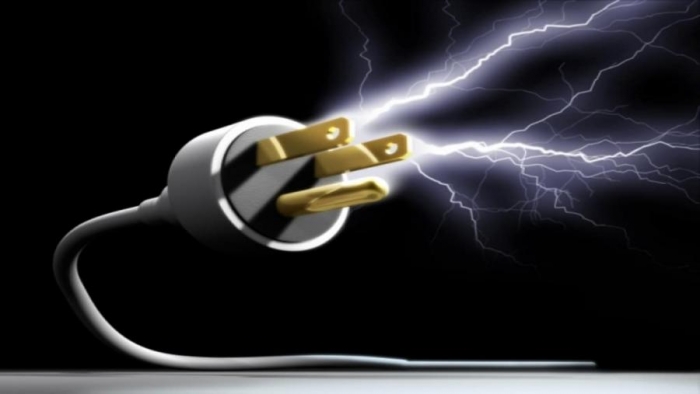 ভোল্টেজ পরিমাপের বিভিন্ন একক এর মধ্যে সম্পর্ক
ভোল্টেজ পরিমাপের বিভিন্ন একক এর মধ্যে সম্পর্ক নিম্নে দেখানো হলো। যথাঃ-
(ক) স্থির বিদ্যুৎ এককঃ- 1esu=300 ভোল্ট বা 3×10^10 emu
 (খ) বিদ্যুৎ চুম্বকীয় এককঃ- 1emu=10^®8 ভোল্ট।(গ)ব্যবহারিক এককঃ- ব্যবহারিক ক্ষেত্রে যে একক ব্যবহৃত হয় তাকে ব্যবহার কাকে বলে ভোল্টেজের ব্যবহারিক একক ভোল্ট ।
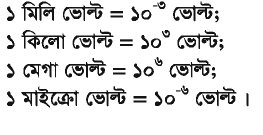 প্রশ্নঃ-
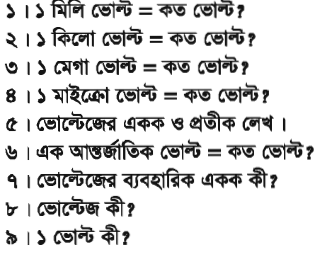 প্রশ্নঃ-
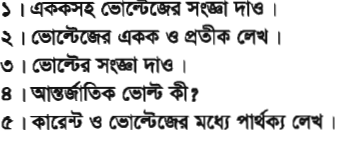 সকল কে ধন্যবাদ।
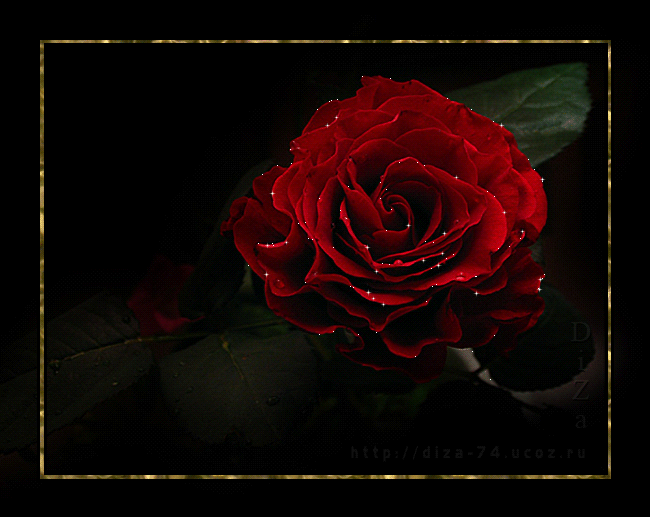